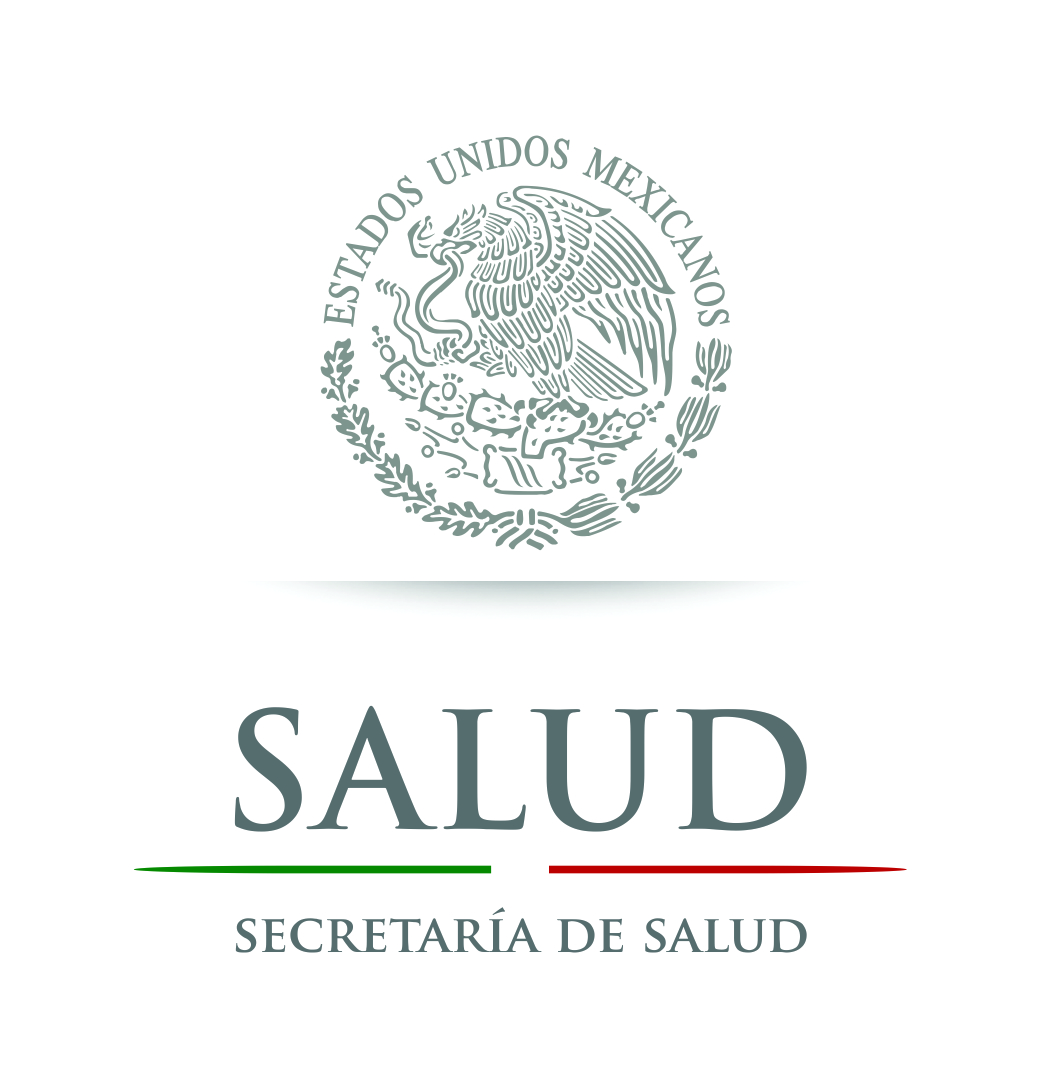 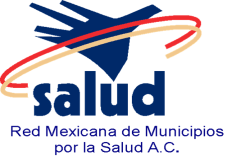 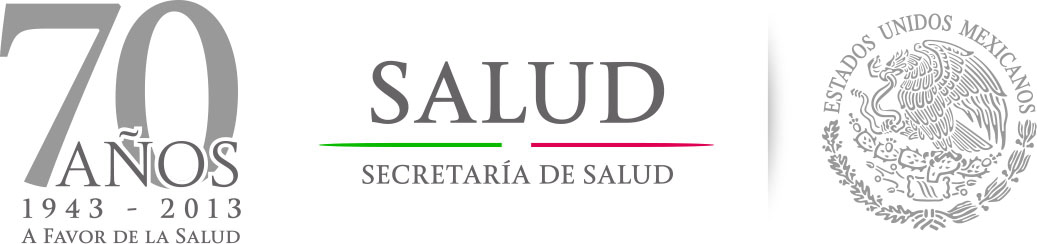 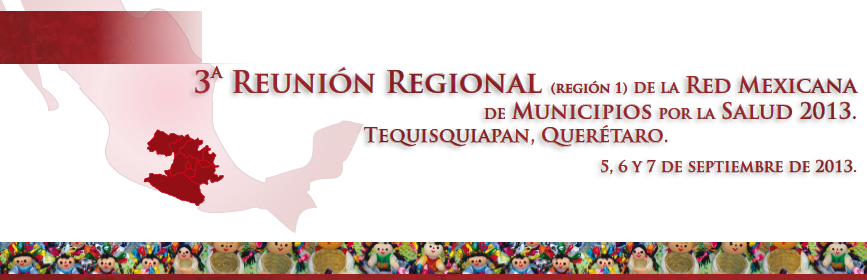 Estrategia Nacional para la Prevención y Control de la Obesidad y la Diabetes
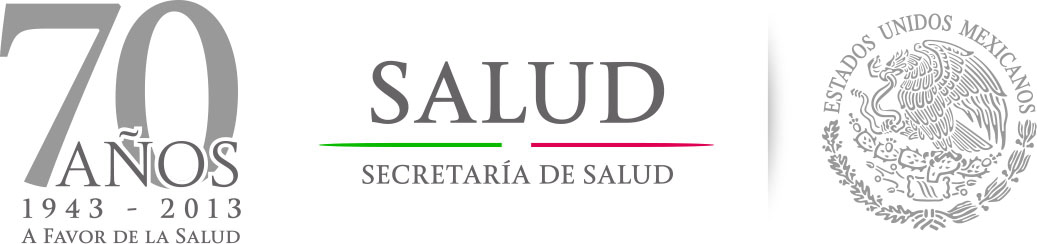 Diagnóstico
Obesidad y Diabetes
Por su magnitud, frecuencia y ritmo de crecimiento, la Obesidad y las Enfermedades Crónicas No Transmisibles, y de manera particular la Diabetes, representan ya una emergencia sanitaria.
Afectan de manera importante la productividad de las empresas, el desempeño escolar y nuestro desarrollo económico como país. 
Estamos frente a una situación crítica, que de no ser atendida en el mediano plazo, puede comprometer nuestra viabilidad como nación.
Por primera vez en la historia visualizamos un escenario en donde las futuras generaciones  vean reducida la esperanza de vida acumulada por la humanidad. Esta situación no sólo resulta contraria a lógica civilizatoria, sino que en esencia es incluso anti evolutiva.
Porcentaje de Población Adulta con Obesidad, países OCDE 2010
Objetivo
Mejorar los niveles de bienestar de la población mexicana y contribuir  a la sustentabilidad del desarrollo nacional al estabilizar y reducir la incidencia de obesidad en la población mexicana a fin de revertir la epidemia de las enfermedades no transmisibles, particularmente la diabetes, a través de intervenciones de salud pública bajo un modelo médico integral y políticas públicas intersectoriales.
Pilares de la estrategia
Atención médica
Salud pública
Información epidemiológica y carga de enfermedad
1
Incrementar la conciencia pública e individual sobre la obesidad y su asociación con las ECNT
Promoción de la salud y comunicación educativa
Prevención
Política Regulatoria
Intersectorialidad
Corresponsabilidad
Evaluación y rendición de cuentas
Calidad y acceso efectivo
Orientar el SNS hacia la detección temprana
Ejes
2
Etiquetado
Resolver y controlar en el primer contacto
3
Publicidad
Estabilizar la incidencia de Obesidad y ECNT
La Salud en Todas las Políticas
Determinantes Sociales de la Salud
6
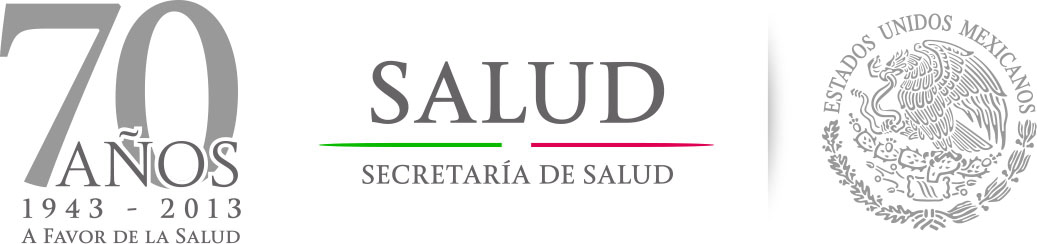 Acciones de Salud Pública
Actividades en proceso en 
Promoción de la Salud
Desarrollar  campañas que incidan en el cambio conductual de la población
Se cuenta con el concepto de la campaña, dirigida en primera instancia a responsabilizar a los padres de familia sobre  la  alimentación de sus hijos.
SEP: se trabaja en la reglamentación del artículo 3°. 
SEP y CONAGUA: se promueve suministro de agua potable.
SEP: en el diseño de menús para el programa de escuelas de tiempo completo.
STyPS: alimentación saludable, activación física y consumo de agua potable en el ambiente laboral.
SEDATU: contar con espacios propios para realizar actividad física segura.
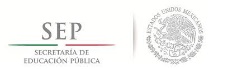 Fomentar la alimentación correcta a nivel individual, familiar, escolar y comunitario
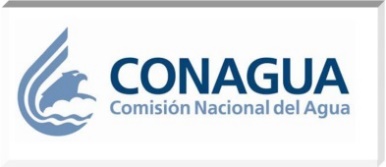 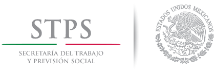 CONADE, Mexicanos Activos A.C. , México Actívate A.C., Dar la Vuelta A.C.: orientar sus acciones  hacia las mejores prácticas, Involucramiento de la Red de Municipios por la Salud.
Promoción de la Ley General de Cultura Física y Deporte (DOF 7 de junio de 2013)
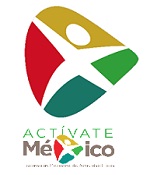 Promover  la actividad física a nivel individual, familiar, escolar y comunitario
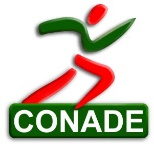 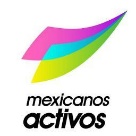 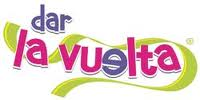 Actividades en proceso en 
Promoción de la Salud
Promover la creación de espacios  para la realización de actividad física
Red Mexicana de Municipios por la Salud, reserva territorial municipal  a su adecuación para el desarrollo de espacios propicios para la actividad física.
STyPS, adecuación de espacios en sitios de trabajo.
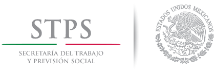 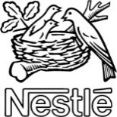 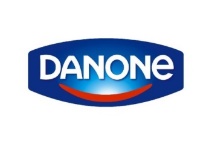 Desarrollo de material didáctico (NESTLE, YAKULT, DANONE y OMNILIFE)
 Apoyo a campañas  (Liga MX, TELEVISA , TV AZTECA y CINEPOLIS)
Declaración de contenido calórico de sus alimentos e inclusión de frutas y verduras en su menú (Mc Donald´s)
Donación de Equipo  Deportivo (YAKULT y Dar la Vuelta A.C.)
Coordinación con Industria de los alimentos acciones que tiendan a revertir el sobrepeso y la obesidad
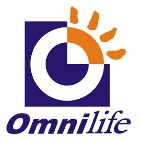 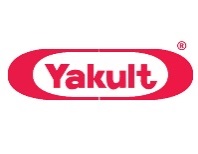 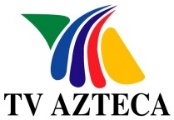 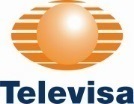 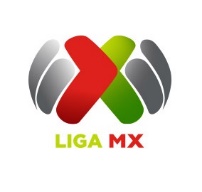 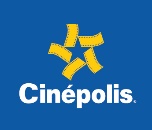 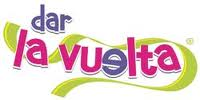 Coordinar con la SEP contenidos educativos orientados a la promoción de la salud
Contenidos de salud para las laptops que dotará el gobierno federal a los estudiantes de 5° y 6° de primaria.
Incorporación a la currícula escolar de una materia sobre salud.
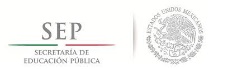 Actividades en proceso en 
Promoción de la Salud
Acciones de concertación y posicionamiento de la Estrategia
COMEXICO, Asociación Nacional de Productores Refrescos y Aguas Carbonatadas A.C., FEMSA, UNILEVER, NESTLÉ, Asociación Nacional de las industrias Azucarera y Alcoholera, Asociación Mexicana de la industria  Salinera y de McDonald’s, ONG´s y académicos entre otros para su sensibilización.
Presentación de la Estrategia al Sistema Nacional de Salud y el Consejo Nacional para la Prevención de Enfermedades Crónicas con la finalidad de alinear acciones institucionales en torno a sus ejes.
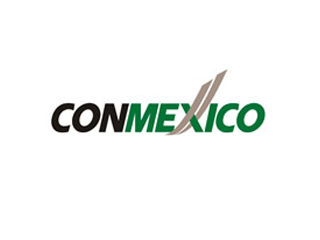 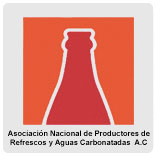 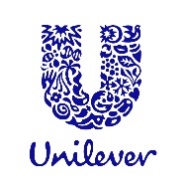 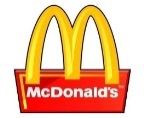 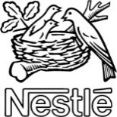 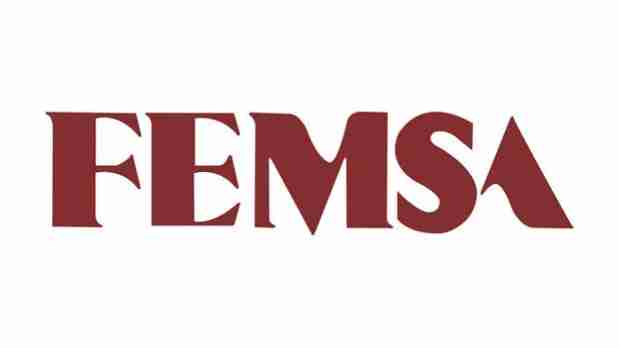 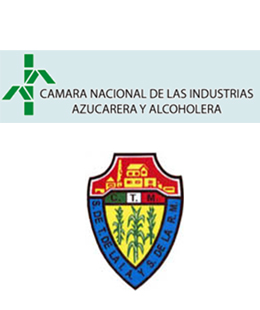 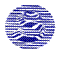 Acciones de concertación y posicionamiento de la Estrategia
Ajustes a la currícula de la carrera de Medicina y Ciencias de la Salud y educación médica continua.
Presentación y discusión de la Estrategia con expertos de la OMS, la OPS y la OCDE para enriquecerla.
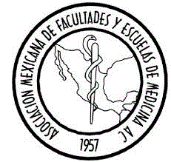 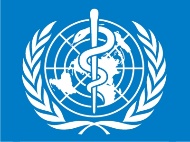 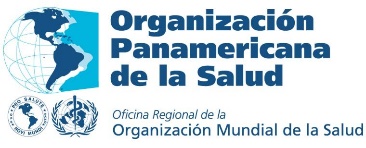 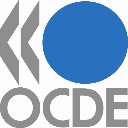 Actividades pendientes para
Promoción de la Salud
Desarrollar campañas de comunicación que incidan en el cambio conductual de la población
Poner en marcha la campaña de comunicación en los tres principales centros urbanos del país (Guadalajara, D.F .y Monterrey).
Expandir la campaña a todo el país a través de todos los medios de comunicación.
Acciones de concertación y posicionamiento de la Estrategia
Intercambio de puntos de vista con expertos y líderes de opinión sobre el problema de la obesidad y la diabetes y la naturaleza integral de la Estrategia.
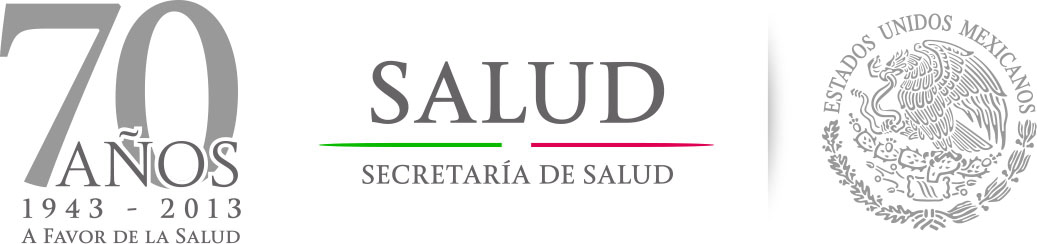 Prevención y Atención Médica
Julio, 2013
Actividades en proceso en Prevención y Atención Médica
Información epidemiológica y carga de enfermedad
Diseñar, desarrollar e implementar un monitor del comportamiento epidemiológico de la obesidad y la diabetes (observatorio).
Preparar lo sistemas de vigilancia para diabetes mellitus tipo2, hipertensión, dislipidemias, sobrepeso y obesidad.
Diseñar y operar mecanismos de difusión oportuna de la información epidemiológica sobre obesidad y diabetes.
Capacitación y educación continua a profesionales de la salud de primer contacto.
Detección oportuna en poblaciones de riesgo.
Modelo Clínico Preventivo Integral.
Asegurar el abasto oportuno y completo de medicamentos e insumos.
Calidad y acceso efectivo
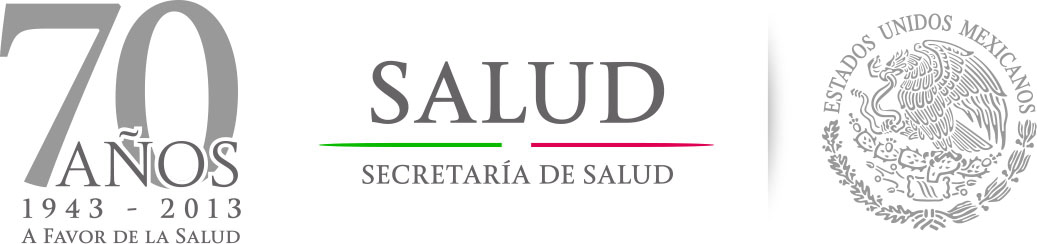 Política Regulatoria
Julio, 2013
Ejes Rectores
La estrategia del Gobierno de la República está fundamentada en tres ejes rectores:
Salud Pública
Atención Médica
Política Regulatoria
A continuación se describen las actividades especificas que componen la política regulatoria:
Inclusión de GDA´s
Etiquetado de Alimentos
1
Inclusión de Sello de Calidad
Publicidad
Inclusión de Sello de Calidad
2
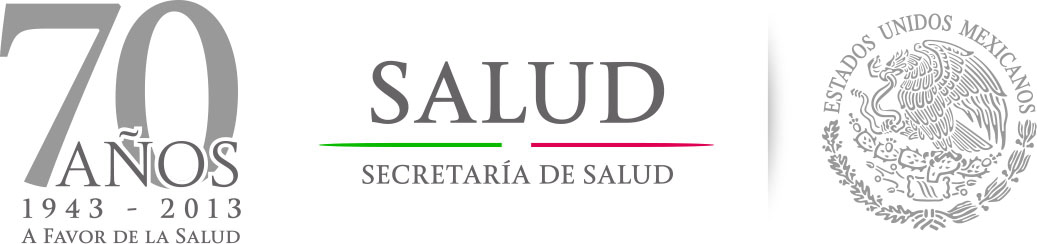 Etiquetado
Julio, 2013
I. Guías Diarias de Alimentación (GDAs)
Los cálculos realizados en base a una dieta de 2000 kcal, no reflejan el impacto real que el consumo de un alimento tiene en la dieta idónea de una persona, toda vez que dicho calculo no distingue entre las distintas fuentes de aportación calórica. 
Por esto se propone lo siguiente:
Volver obligatoria la inclusión de GDAs.
Hacer obligatorio que la información presentada en los GDAs sea calculada conforme al porcentaje diario recomendado de la fuente calórica de la que se trate y no sobre el total de 2000 calorías de la dieta diaria.
Hacer obligatorio que el contenido energético reportado en presentaciones para consumo individual corresponda al total de la unidad y no a una porción menor como se hace actualmente.
Obligar a que en aquellas presentaciones que se vendan para su consumo en mas de una porción se deberán incluir tanto la información nutrimental calculado sobre una porción como la información calculada sobre el total del contenido del empaque.
II. Inclusión de Sello de Calidad
De manera paralela a la obligatoriedad de los GDA’s se creará un sello de “calidad nutricional”, mismo que será otorgado a aquellos productores que así lo soliciten y que cumplan con los estándares nutricionales.
Este esquema ya es empleado a nivel internacional y no es excluyente de otros esquemas regulatorios tal y como puede apreciarse en el siguiente ejemplo:
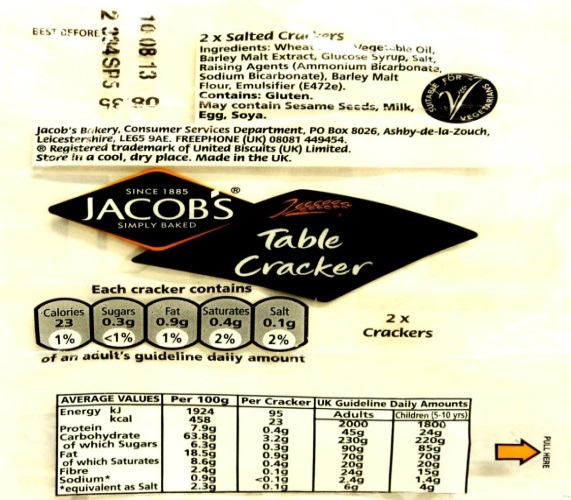 Sello de calidad
GDA’s
Únicamente podrán tener sello de calidad aquellos alimentos y bebidas con una densidad calórica media o baja de acuerdo a lo siguiente:
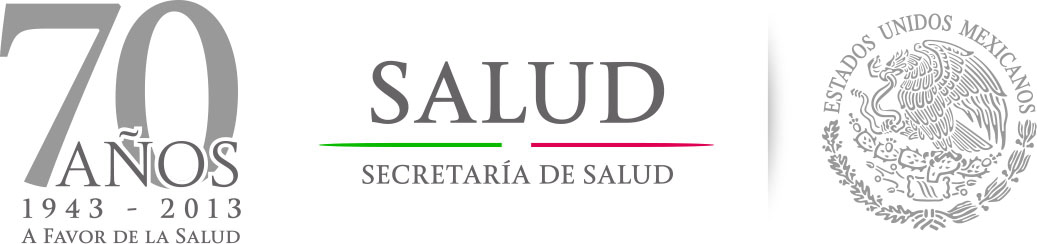 Publicidad
Julio, 2013
Publicidad Infantil y Regulación de Horarios
En materia de publicidad se propone lo siguiente:
Distinto de lo anterior no podrá hacerse publicidad en horarios de audiencia infantil de chocolates, confitería y refrescos.

Esta propuesta es acorde a las mejores prácticas internacionales tal y como es el caso del EU Pledge, documento utilizado por las mayores empresas de alimentos en el mundo para realizar su publicidad en Europa.
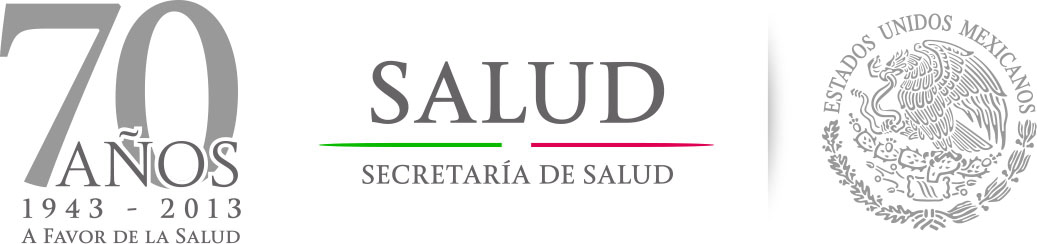 Pasos a seguir
Julio, 2013
Pasos a Seguir
Las actividades anteriormente expuestas se llevarán a cabo durante el siguiente periodo:
Política Regulatoria
Modificación a la NOM en materia de GDA´s
Lanzamiento de la Estrategia por parte del Presidente de la República
Reuniones con la industria
Proceso normativo
Reuniones con los dueños de las principales empresas
Tiempo estimado tomando en cuenta el tiempo extraordinario para la modificación de reglamentos.
Pasos a Seguir
A continuación se presenta el detalle especifico de cada una de las actividades correspondientes a la política regulatoria:
Actividad 1
Reuniones con los dueños de las principales empresas: 13 de agosto
13 de agosto
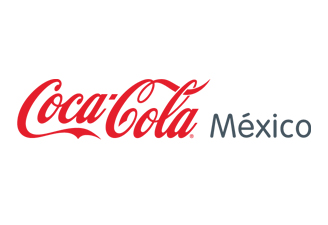 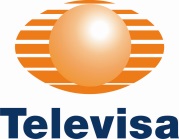 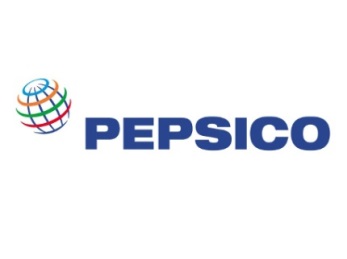 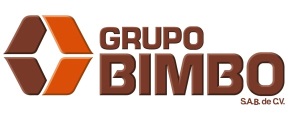 Agosto 2013
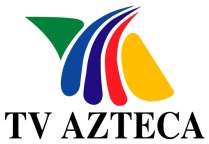 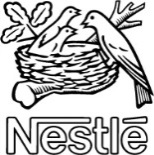 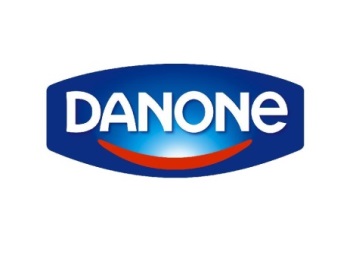 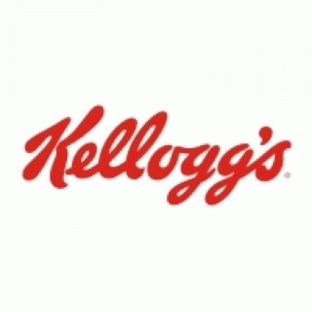 Pasos a Seguir
Actividad 2
Reuniones con la industria: En proceso de trabajo con los diversos lideres de este sector involucrados en el tema
En proceso
Pasos a Seguir
Actividad 3
Proceso normativo: Para la implementación de las medidas regulatorias de etiquetado y publicidad de alimentos y bebidas, se plantean las siguientes rutas jurídicas:

En materia de publicidad, se modificará el Reglamento de la Ley General de Salud en materia de Publicidad.

En materia de etiquetado, se plantea modificar la NOM 051.

En este punto se requiere el apoyo de la SS para contar con el respaldo de la Consejería Jurídica y de las Secretarías de Hacienda y de Economía, a efecto de acelerar los tiempos de publicación de las modificaciones normativas una vez que exista acuerdo sobre los textos. 

Esto a efecto de reducir el riesgo de la descomposición de los acuerdos alcanzados con la industria.
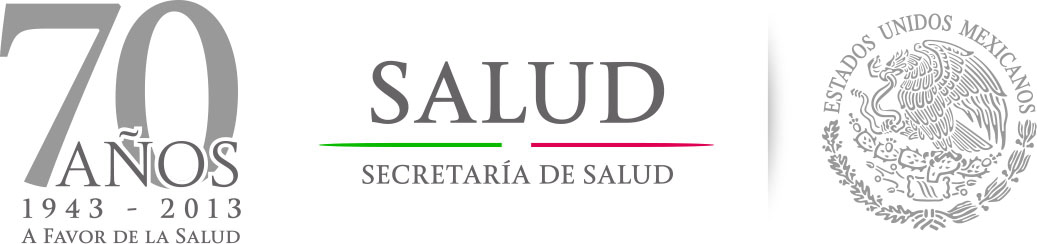 Lanzamiento de la Estrategia
Julio, 2013
Lanzamiento de la Estrategia
Lanzamiento de la Estrategia por parte del Presidente de la República

Se envió la carpeta del evento a  la Presidencia de la República 

Se sugiere realizar un evento público intersectorial que incluye a los sectores público, académico, social y privado. El evento posiciona la problemática y las acciones para su atención al más alto nivel de la política pública en México.

El evento tendría como objetivos:

Presentación de la Estrategia. 
Anuncio de las medidas inmediatas a tomar por el Gobierno de la República.
Convocar a la participación social, privada y académica.
Firma de la Carta de Adhesión a la Estrategia.
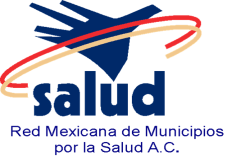 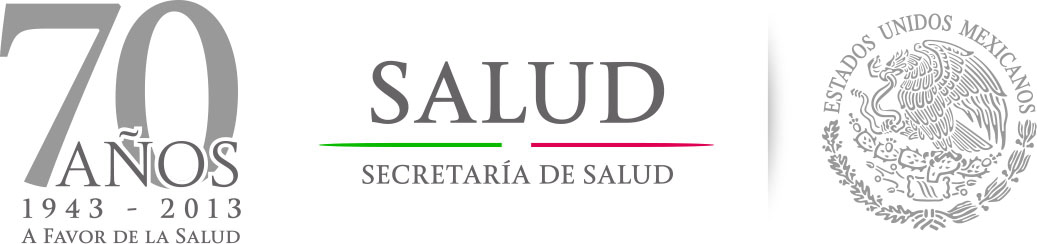 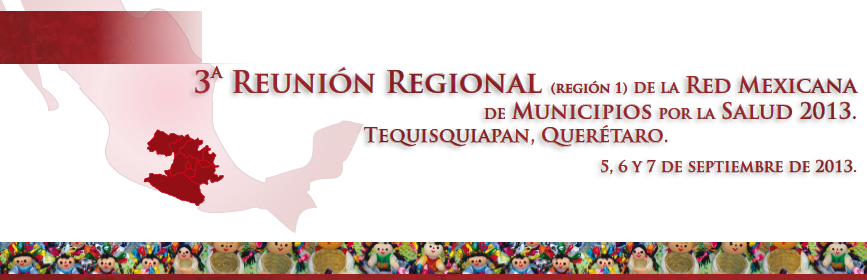 Estrategia Nacional para la Prevención y Control de la Obesidad y la Diabetes
Dr. Eduardo Jaramillo Navarrete
Director General de Promoción de la Salud